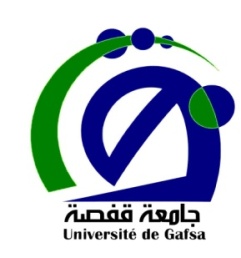 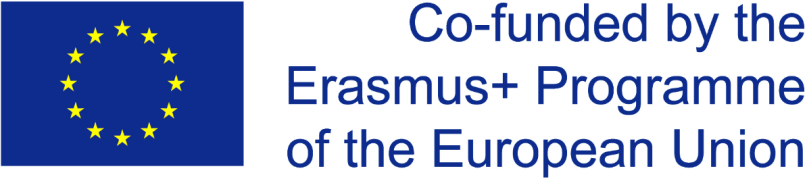 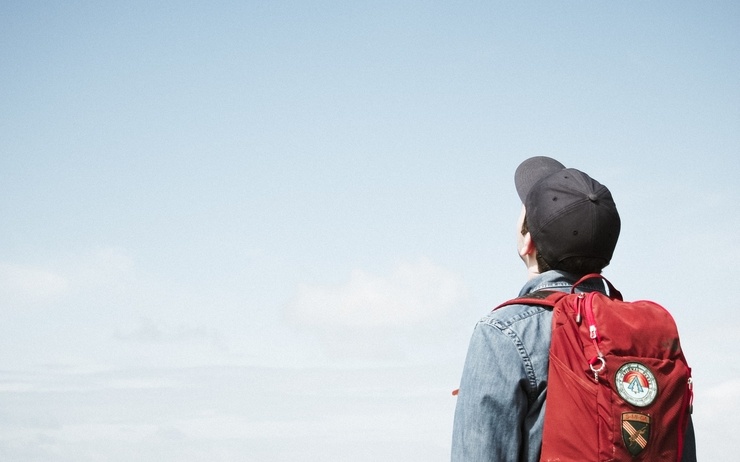 Bonnes pratiques et impact du Projet



sur  l’université de gafsa
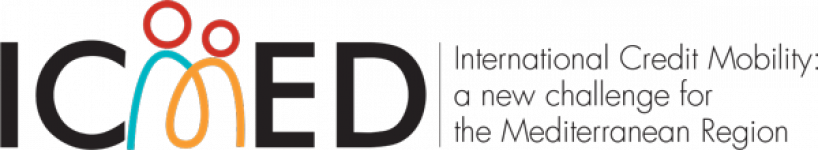 Gafsa,    Mars 2020
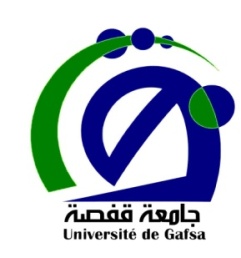 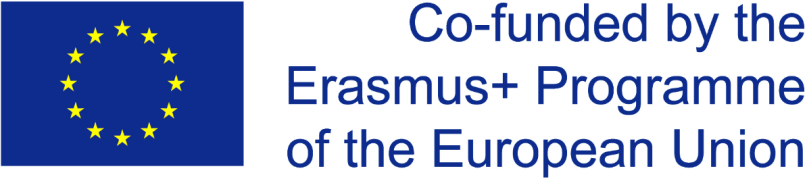 plan
1- Les objectifs du projet ICMED
2- Acquisition des équipements informatiques
3- Echange des bonnes pratiques
4- Impact organisationnel
5- Accréditation du centre 4C en SOFT SKILLS et en langue anglaise
6- Les Activités de formation et de certification
7- Pérennisation du projet ICMED
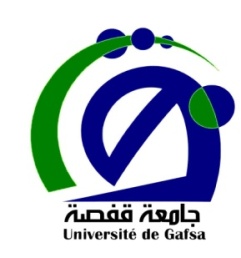 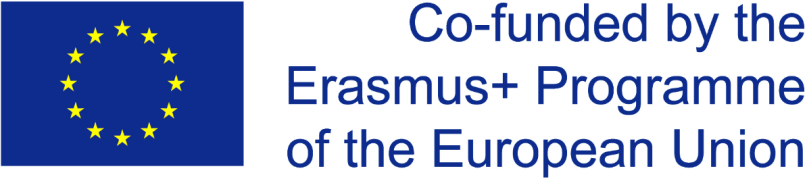 1- Les objectifs du projet ICMED:

Renforcer la capacité du Staff de l’enseignement supérieur en Algérie, au Maroc et en Tunisie à gérer spécifiquement les programmes Erasmus + MIC et les programmes de mobilité internationale.
Mettre en place un programme de formation (TW) favorisant l’information et un partage des connaissances et des bonnes pratiques.
Contribuer à une gestion plus innovante, plus efficace et plus efficiente des programmes MIC dans les pays du Maghreb.
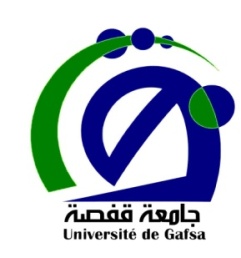 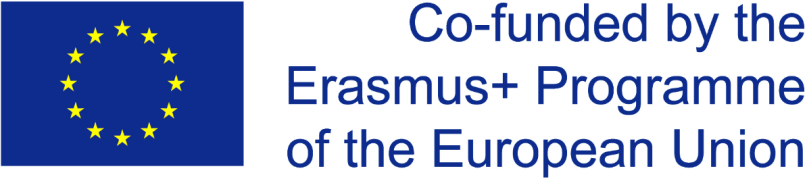 2- Acquisition des équipements informatiques:

L’Université de Gafsa a bénéficié d’une allocation budgétaire pour la mise en œuvre du projet (acquisition du matériels informatiques) 
- 01 Photocopieur
 01 Ordinateur portable
 01 Vidéo Projecteur
01 Tableau Interactif
Montant Global de consultation: 12 981 DT
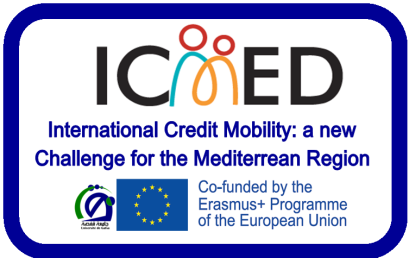 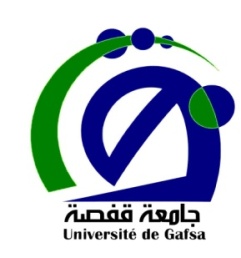 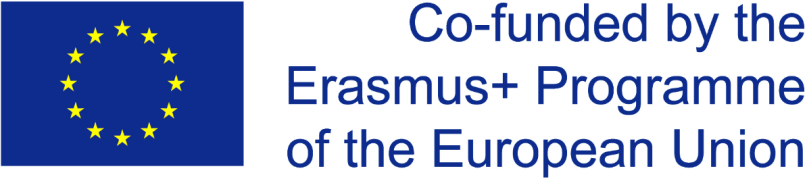 2- Acquisition des équipements informatiques:
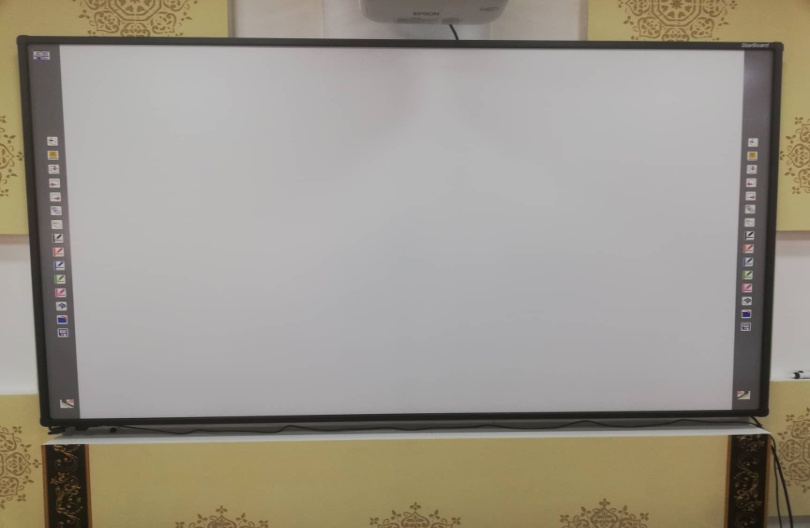 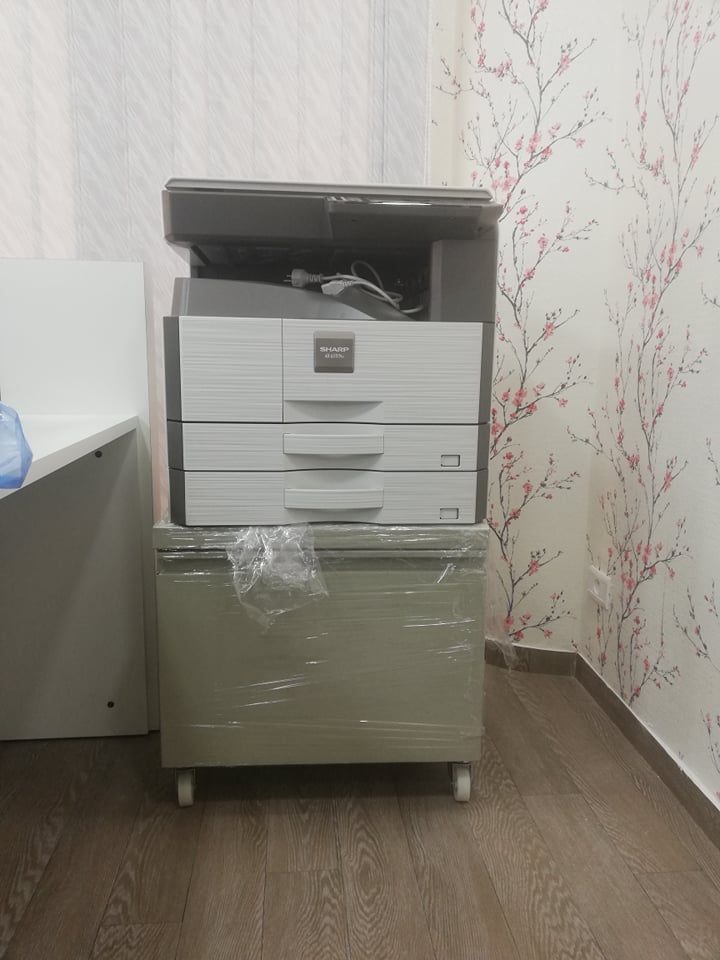 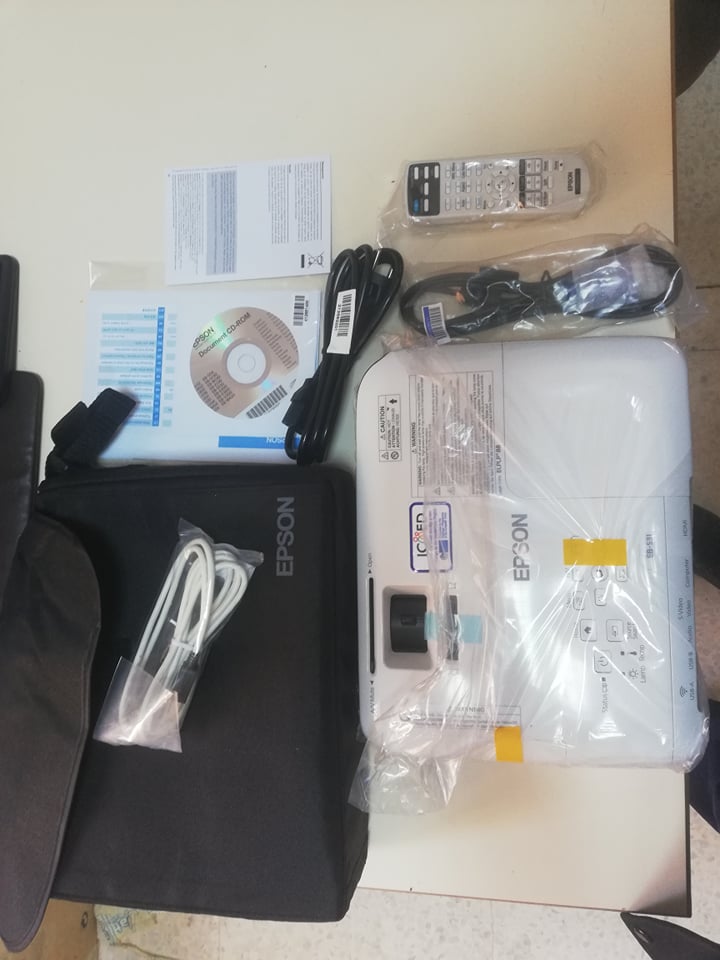 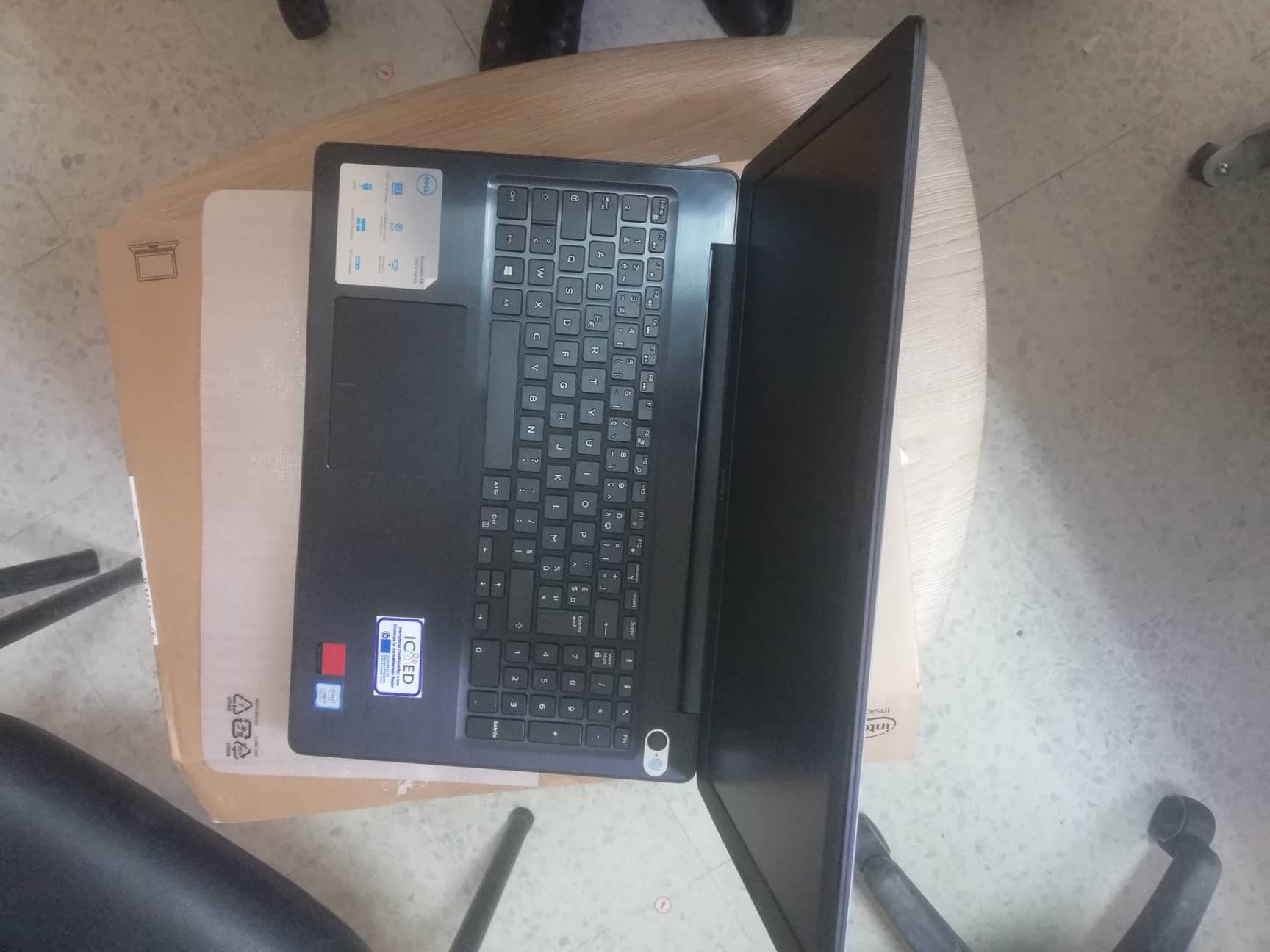 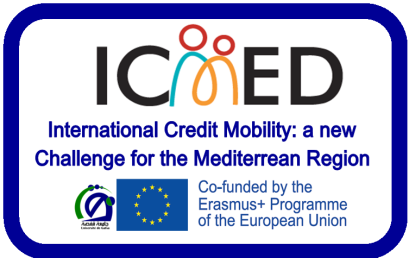 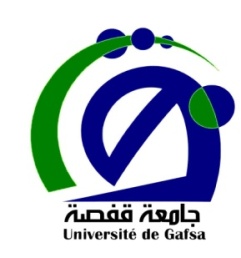 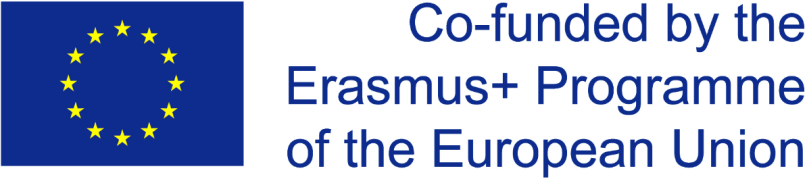 3- Echange des bonnes pratiques:

du 8 au 12 octobre 2018 – Tunisie:  2 semaines de formation organisées à l'Université de Monastir pour définir:
Les opportunités de mobilité pour les étudiants et le personnel.
Une analyse des stratégies d’internationalisation et des actions de coopération entre l’UE et les pays partenaires.
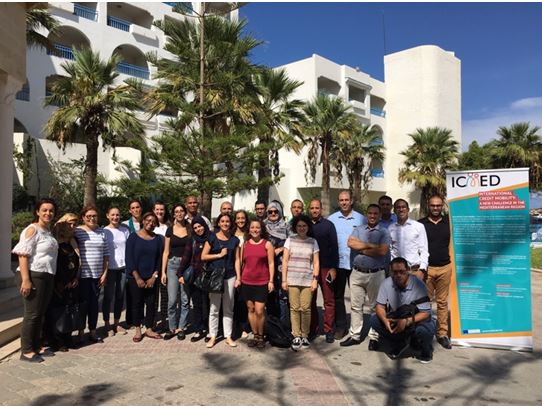 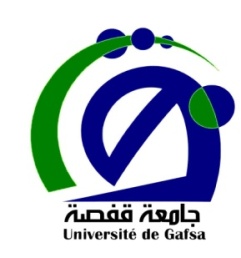 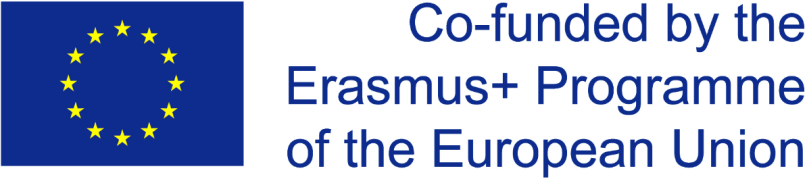 3- Echange des bonnes pratiques:

Du 26 au 28 novembre 2018 – Maroc:
Les possibilités de mobilité internationale, pour les étudiants et le personnel.
La reconnaissance des activités des étudiants et du personnel à l'étranger entre le système ECTS par rapport aux systèmes sans crédit.
Les documents justificatifs.
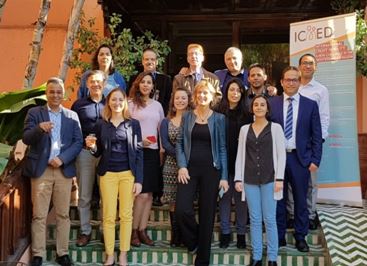 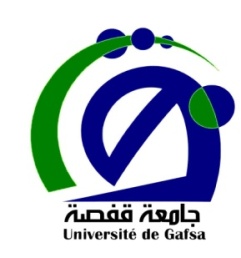 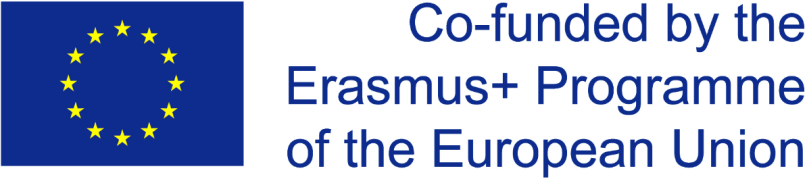 3- Echange des bonnes pratiques:

Du 03 au 05 Avril 2019 - France: organisée à l'Université de Poitiers
La législation nationale encadrant la création de diplômes.
Comparaison des différents cadres juridiques pour saisir les opportunités.
L’élaboration des conventions de masters conjoints de mobilité.
Démarche assurance-qualité à suivre pour garantir la réussite des MIC
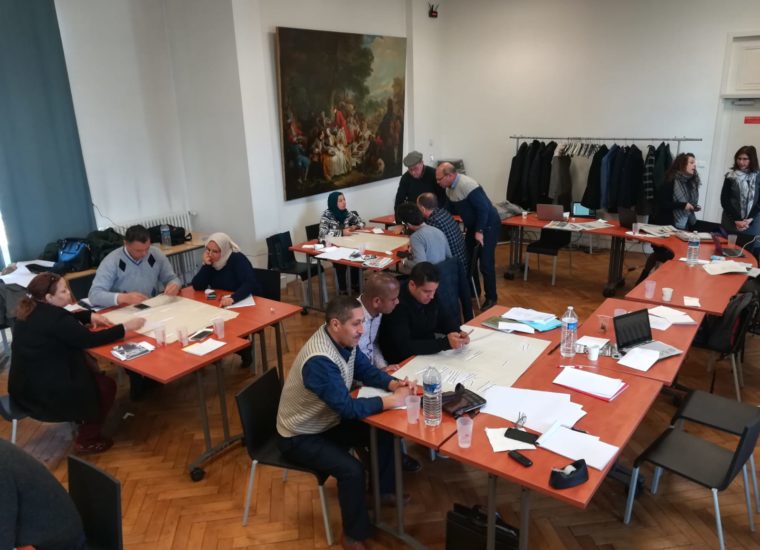 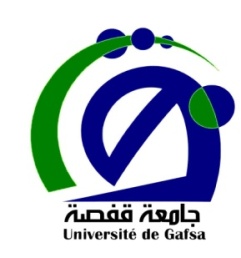 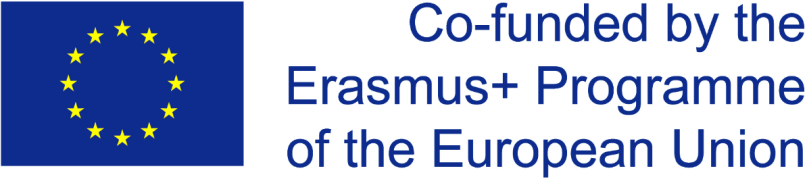 3- Echange des bonnes pratiques:

Du 25 au 26 Février 2020 - Algérie: organisée à l'Université d’Oran 
Partage des bonnes pratiques.
Les documents requis pour la mobilité MIC
La reconnaissance des crédits et des activités réalisées par les  étudiants et le personnel à l'étranger.
L’impact du projet ICMED
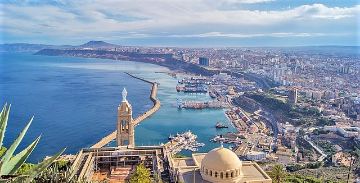 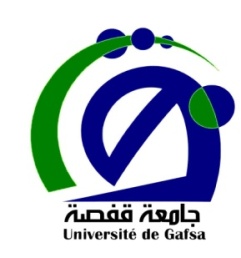 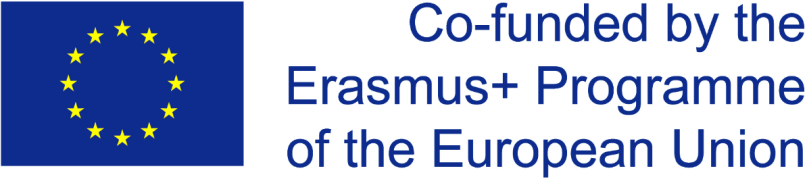 3- Echange des bonnes pratiques:

Du 26 au 28 novembre 2018 – Marrakech -Maroc: 
3ème réunion du comité de pilotage à l’université de Padoue, Italie
Du 10 au 11 Juillet 2019 - Italie: 
4ème réunion du comité de pilotage à l’université de Padoue, Italie
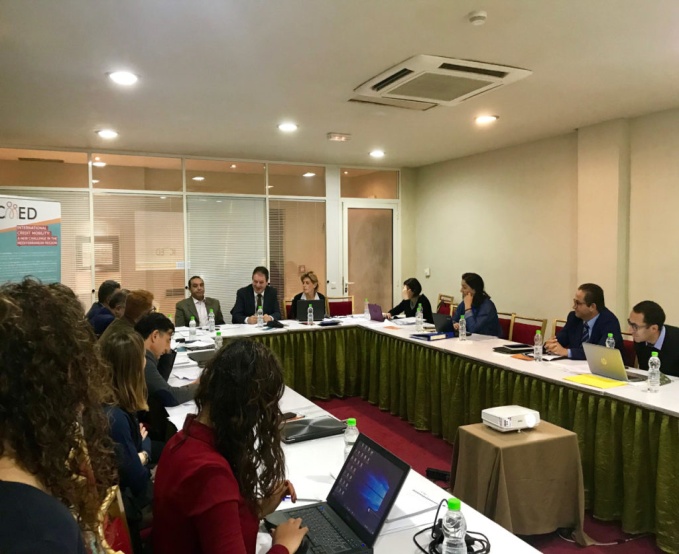 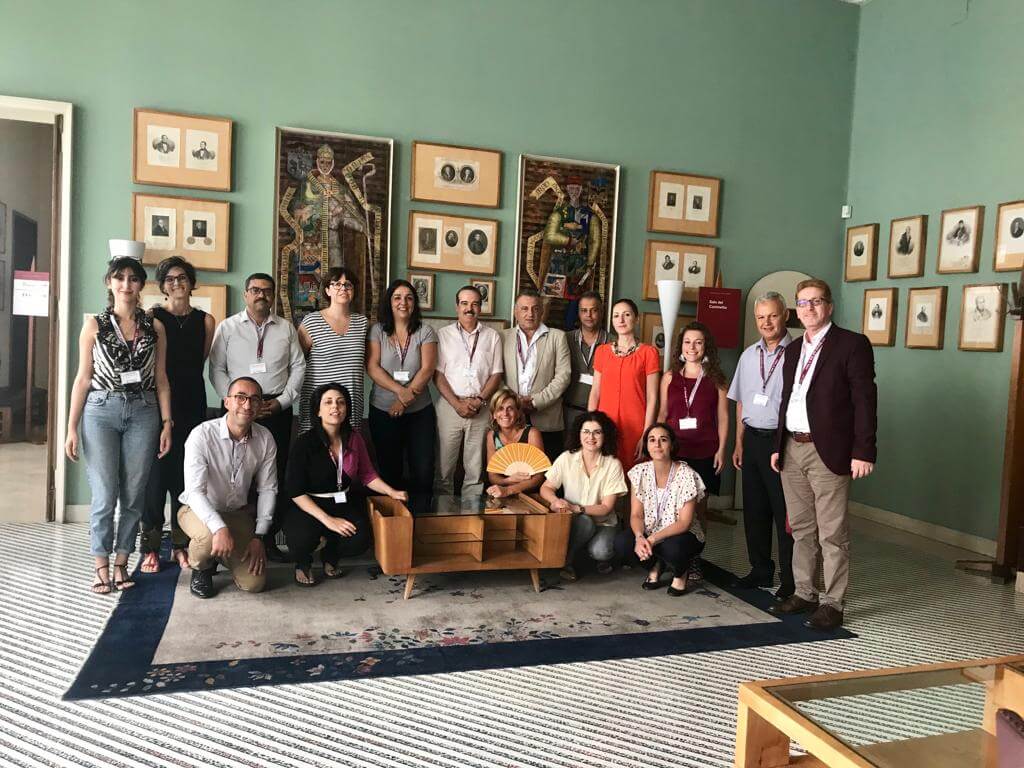 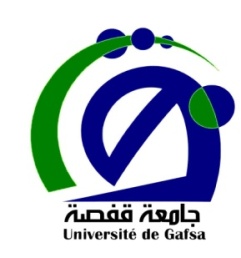 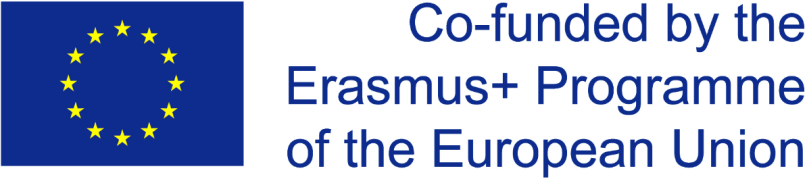 4- Impact organisationnel 

Renforcement des points positifs de gestion des dossiers de mobilité MIC à l’UGAF.
Amélioration de l’attractivité internationale de l’UGAF (amélioration du nombre des projets de partenariat ERASMUS+ proposé).
Un partage d’expérience et des bonnes pratiques avec les universités partenaires au projet ICMED.
Création d’une cellule de suivi des projets Erasmus+ et des Mobilités internationales.
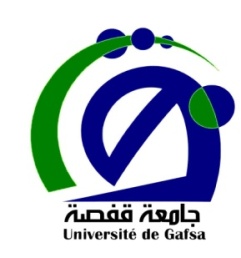 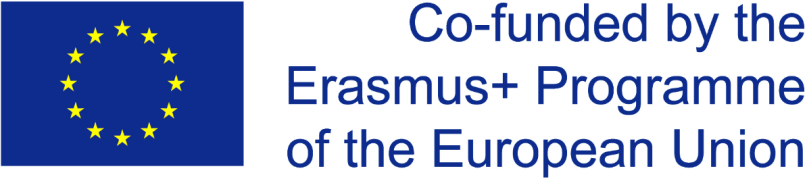 5- Accréditation du centre 4C en SOFT SKILLS et en langue anglaise
Installation des équipements acquis dans le cadre du projet ICMED dans la salle de formation 4C.
Accréditation du Centre 4C en Softskills ( ECO-c).
Prochainement notre centre sera accrédité en langue anglaise.
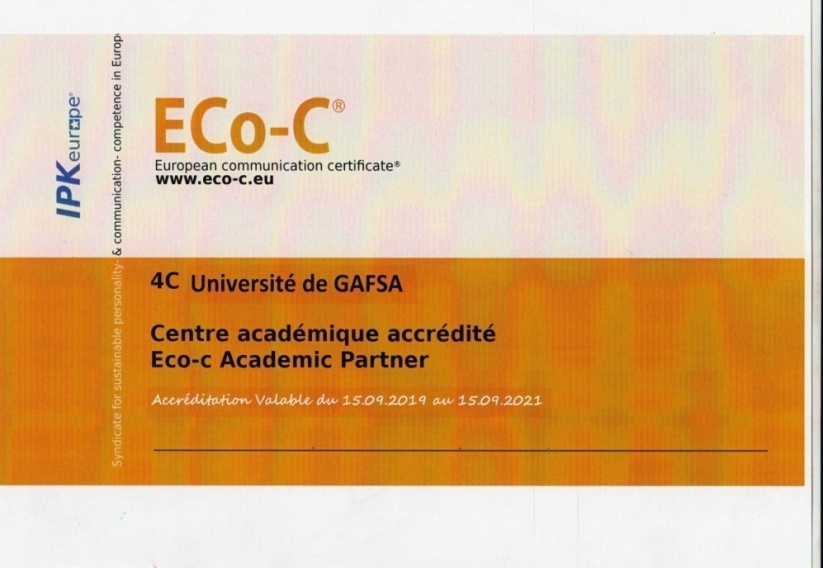 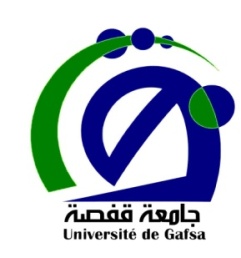 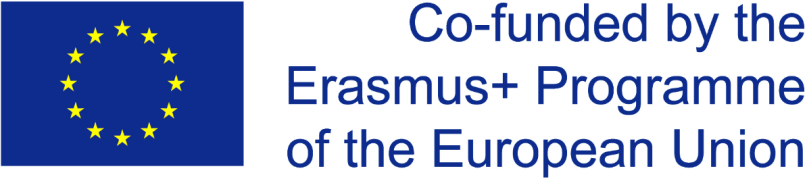 6- Les Activités de formation et de certification
Formation des formateurs en collaboration avec l’AMIDEAST (organisme de certification international): Préparation pour l’examen TOEIC 
Formation des formateurs en SOFT-SKILLS (Techniques de communication niveau 1 & 2 et marketing de soi). 
Formation des formateurs en Leadership.
Programmation d’un atelier de formation aux profit des points de contact Erasmus+ de l’UGAF sur la gestion des Mobilités MIC.
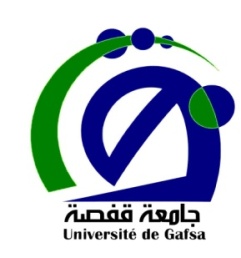 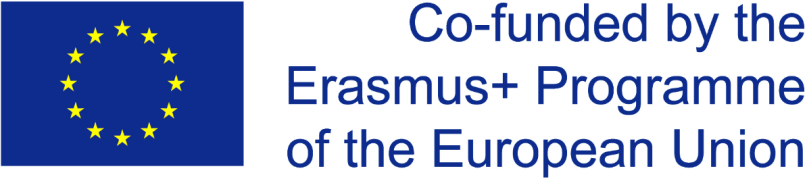 Standardisation des documentations
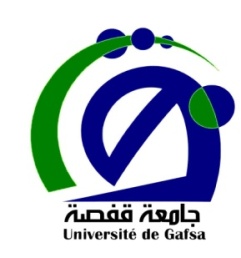 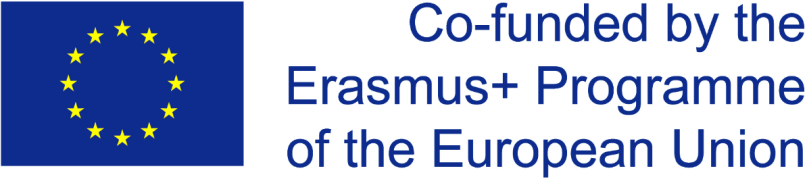 L’accord cadre de coopération 

Signature d’un Accord cadre de coopération entre les universités partenaires.
Cet accord cadre fixe les règles d’utilisation et de gestion du projet:
OBJET DU PARTENARIAT
ENGAGEMENT DES PARTIES
MODALITES DE PILOTAGE, DE SUIVI ET D'EVALUATION DU PARTENARIAT
CHAMPS COUVERTS PAR L'ACCORD-CADRE
CONFIDENTIALITE
PROPRIETE INTELLECTUELLE
PUBLICATIONS
DUREE ET RENOUVELLEMENT
RESILIATION
MODALITES DE REGLEMENT DES LITIGES
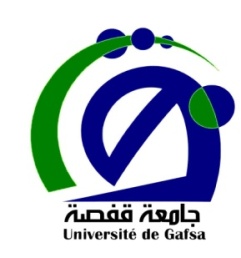 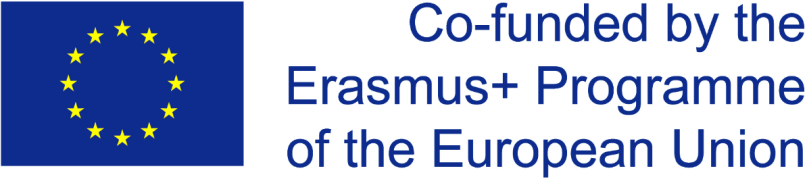 L’accord interinstitutionnel  (AII)

Signature d’un Accord interinstitutionnel entre les universités partenaires du programme (modèle d’accord proposé par la CE) 
Les deux partenaires acceptent de coopérer aux activités de mobilité des étudiants et/ou des personnels du programme Erasmus+. 
Les deux partenaires s’engagent à respecter les engagements qualité de la charte Erasmus pour l’enseignement supérieur (ECHE) en matière d’organisation et de gestion des mobilités,  en particulier pour la reconnaissance des crédits (ou système équivalent) validés par les étudiants dans les établissements partenaires.
 Les deux partenaires s’engagent à assurer une gestion saine et transparente des fonds qui leur sont alloués.
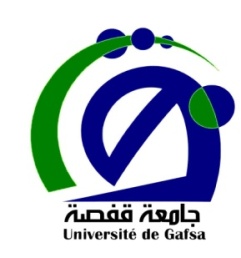 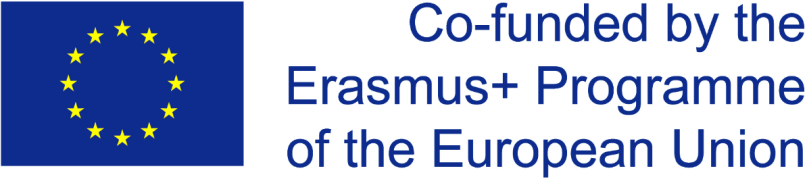 L’accord interinstitutionnel  (AII)

L’accord interinstitutionnel doit spécifier les informations suivantes:
Les renseignements concernant les deux partenaires
Le nombre de mobilités
Le niveau linguistique recommandé
Le respect des principes et exigences en matière de mobilité (la non-discrimination, l'égalité des chances en particulier pour ceux qui sont issus de milieux défavorisés ou vulnérables, de mettre en place un processus de sélection équitable, transparent et documenté, assurant l'égalité des chances aux participants éligibles à la mobilité, apporter une aide aux participants entrants et sortants, Aider ou orienter les participants entrants pour trouver un logement).
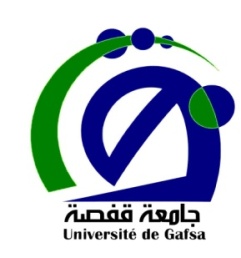 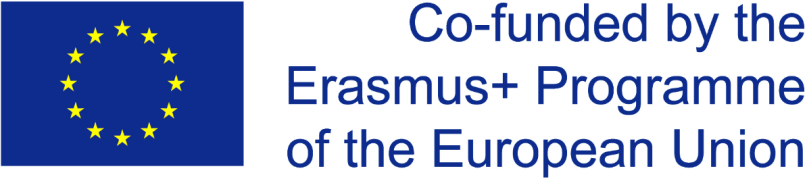 L’accord interinstitutionnel  (AII)

L’accord interinstitutionnel doit spécifier les informations suivantes:
Le calendrier d’enseignement 
Le système de notation
Le Visa
L’hébergement

Des réunions de coordination entre les deux universités partenaires au projet de mobilité sont organisées (Visio conférences) pour se mettre d’accord sur le lancement des mobilités.
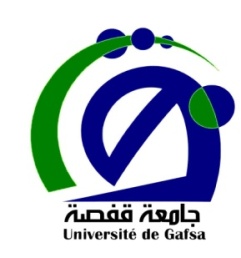 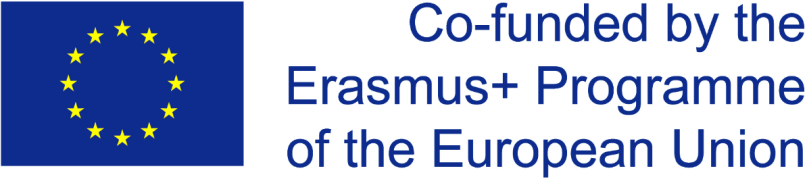 2- L’accord interinstitutionnel  (AII)
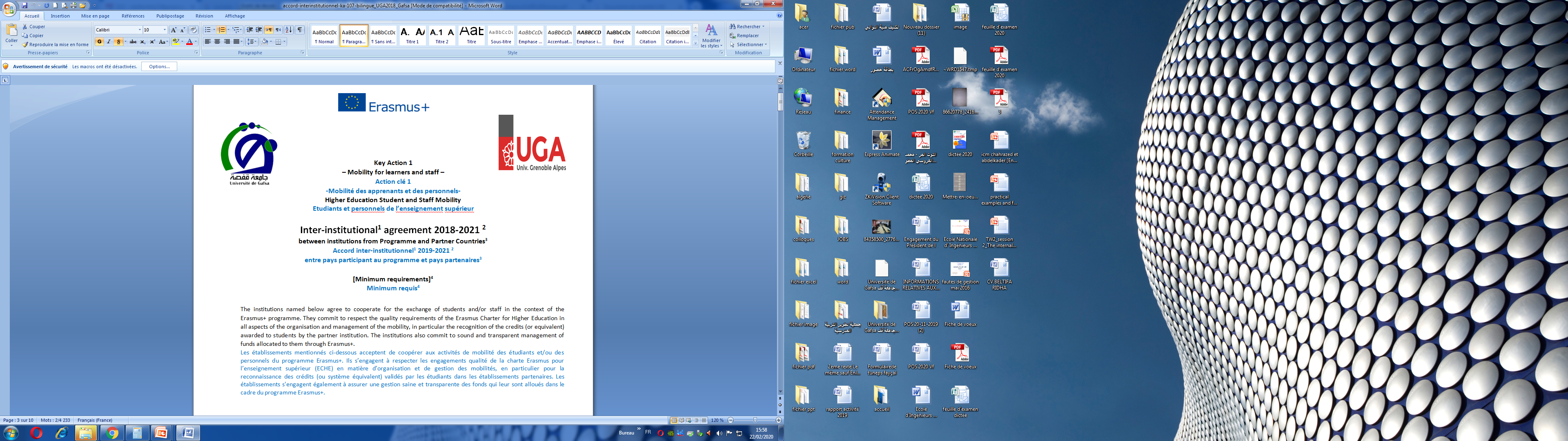 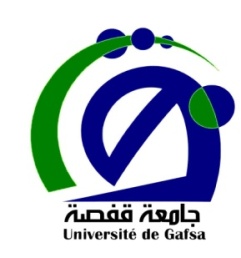 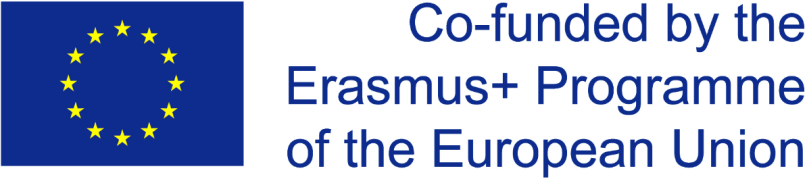 Avant les mobilités: Le contrat pédagogique
4 types de mobilités:
Mobilité d’études (étudiants)
Mobilité de stage (étudiants)
Mobilité d’enseignement (enseignants)
Mobilité de formation (enseignants ou administatifs)
Pour tous ces types de mobilités, le participant, l’établissement d’origine  et l’établissement d’accueil doivent se mettre d’accord sur les activités entreprises durant la mobilité. 
Cette activité est contactualisée dans le contrat pédagogique (Learning Agreement)
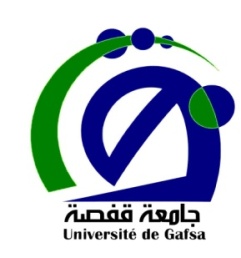 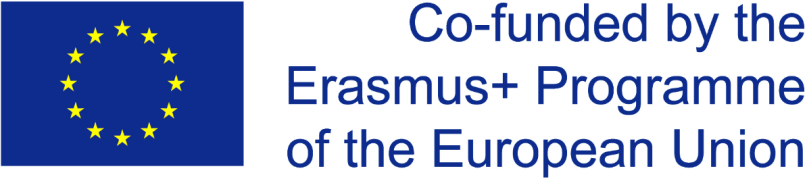 Avant les mobilités étudiantes: Contrat pédagogique (LA)
Le contrat pédagogique devrait faire figurer tous les apprentissages que l’étudiant est supposé acquérir durant l’échange:
Mobilité d’études: les cours suivis à l’étranger et les cours validés au sein de la formation d’origine, si les cours sont réussis
Mobilité de stage: les activités réalisées et comment ce stage sera reconnu au sein de la formation d’origine.
Tous les partis qui signent le LA s’engagent à respecter la reconnaissance des études ou du stage tel qu’explicité dans le contrat, sans conditions supplémentaires.
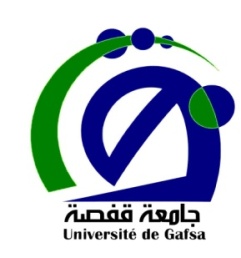 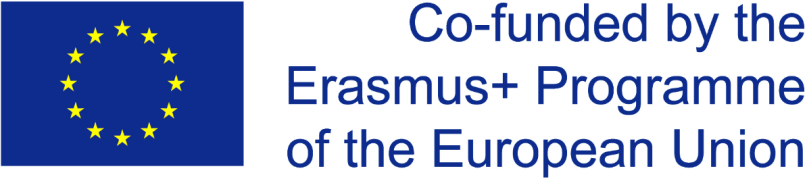 Avant les mobilités étudiantes: Contrat pédagogique (LA)
Le contrat pédagogique doit inclure le nom des institutions participantes, les coordonnées des personnes contacts et responsables dans chaque institution et doivent être signés par les 3 parties (étudiants, établissment d’origine, établissement d’accueil) 
L’utilisation du modèle fourni par la Commission Européenne n’est pas oblgatoire mais hautement recommandé.
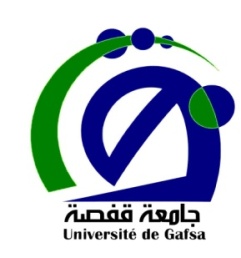 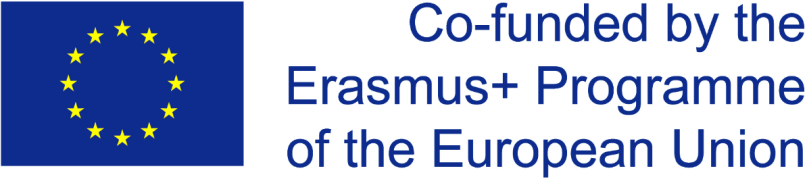 Avant les mobilités de personnel Contrat pédagogique (LA)
Pour les mobilités d’enseignement:
Les dates de la mobilité
Le nombre d’heures d’enseignement
La langue d’enseignement
Le nombre d’étudiants concernés
Le contenu du programme d’enseignement
Pour les mobilités de formation:
Les dates de la mobilité
Le contenu du programme de formation (Job shadowing, staff training week, rencontres…)
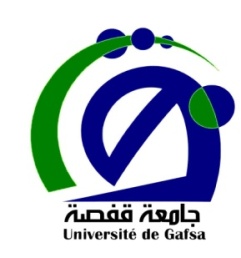 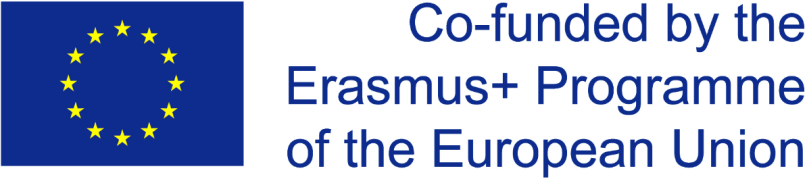 Avant toutes les mobilités: Le contrat de mobilité
Le contrat de mobilité (Grant Agreement):
Précise les dates de la mobilité
Précise le montant de l’allocation quotidienne
Précise le montant de la contribution aux frais de voyage
Précise la façon dont l’aide financière sera versée
Doit être signé par l’établissement qui verse la bourse et le participant
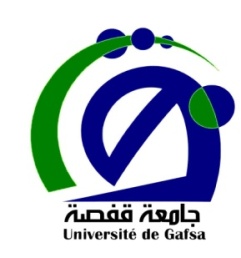 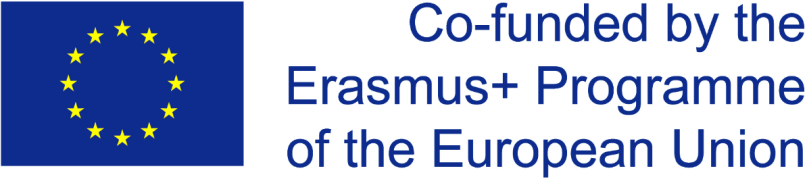 Avant les mobilitésLes documents propres aux universités
D’autres documents peuvent être fournis ou demandés par les universités avant la mobilité:
Application form
Lettre d’acceptation pour le visa
Guide d’accueil
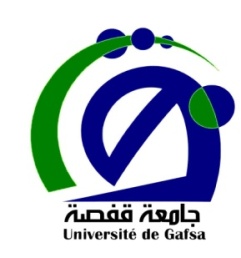 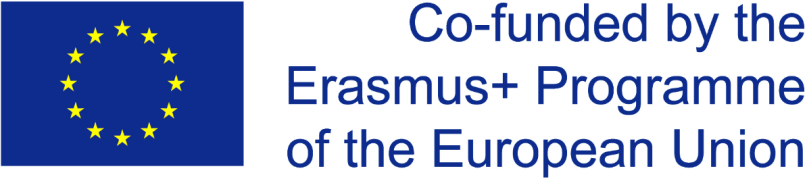 Durant les mobilités étudiantes
Changements du contrat pédagogiques (Change form):
Les étudiants peuvent faire des modifications dans la liste des cours prévus, durant le premier mois de la mobilité.
Ces changements doivent être validés par les 3 parties (via une signature)
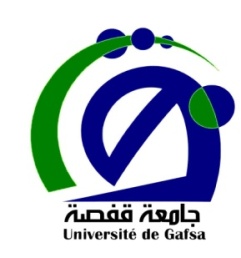 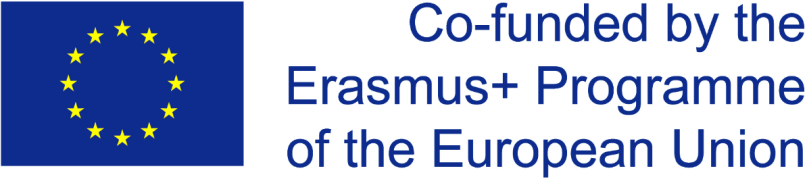 Durant toutes les mobilités
Attestation de présence à faire signer avant le départ du participant
Ce document est souvent demandé par l’établissement qui verse la bourse et conditionne le versement du reliquat de la bourse.
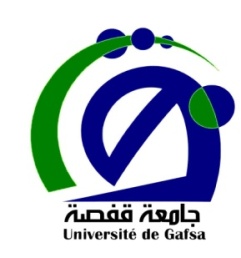 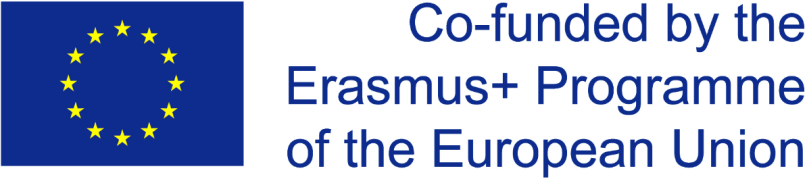 Après les mobilités étudiantes
Relevé de notes fourni par l’université d’accueil
 Document de l’université ou modèle de la Commission européenne (section After the mobility)
 Document à fournir dans des délais raisonnables (30 jours)
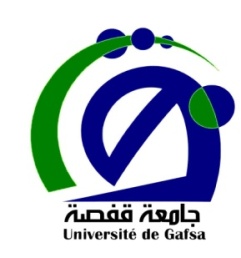 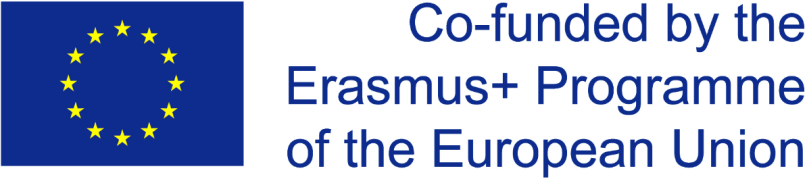 Après toutes les mobilités
Questionnaire en ligne à saisir (envoyé automatiquement à la fin de la mobilité)
Remplir les formalités demandées par son université d’origine (ex: compte-rendu)
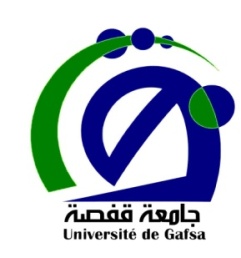 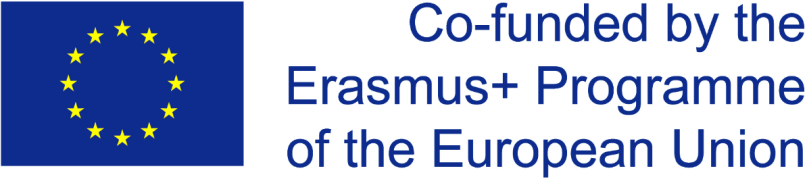 Cas pratiques
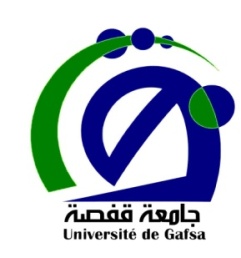 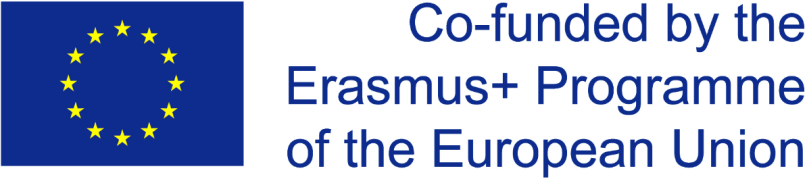 Communication et sensibilisation des opportunités de mobilités internationales offertes par Erasmus +:
Contacter  et  informer directement nos lauréats éligibles.
Envoyer des lettres officielles aux Directeurs des établissements universitaires. 
Publier  les annonces sur le site web et la page Facebook officielle de l‘Université.
Publier  les annonces sur les panneaux d’affichages  (affiches , flyer).
Diffuser les appels à candidature par email aux publics cibles.
Informer nos points de contact ERASMUS+ au niveau des établissements universitaires. 
Organiser des réunions d’information et de sensibilisation au profit des étudiants, staff administratif, staff Académique.
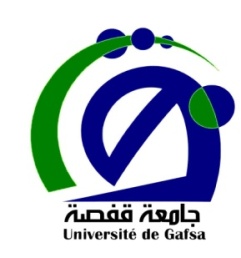 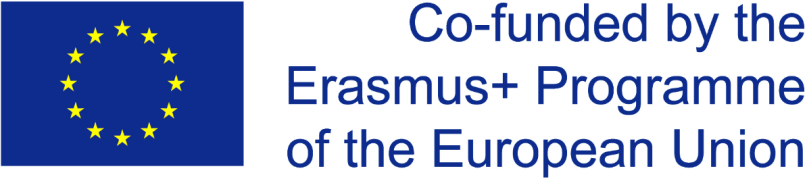 Communication et sensibilisation des opportunités de mobilités internationales offertes par Erasmus +:
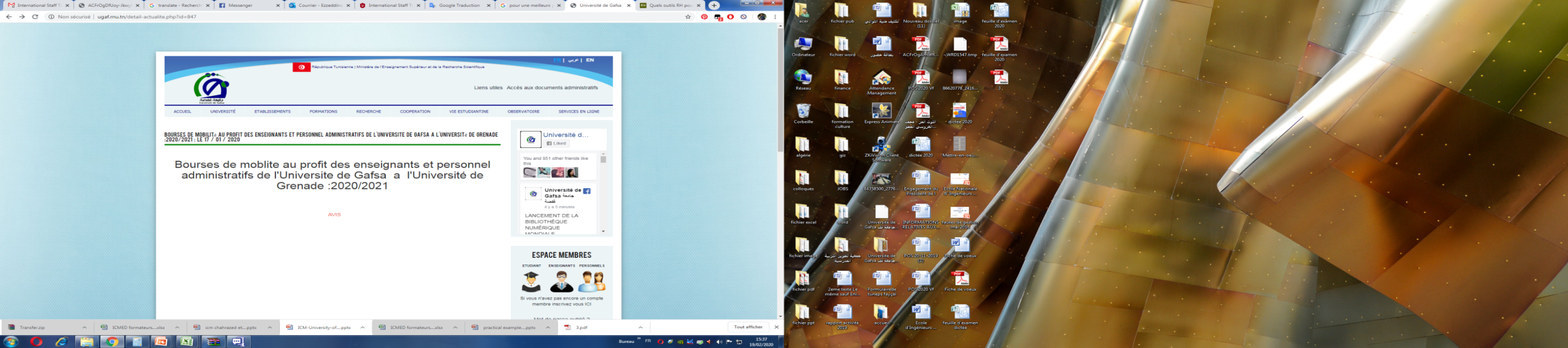 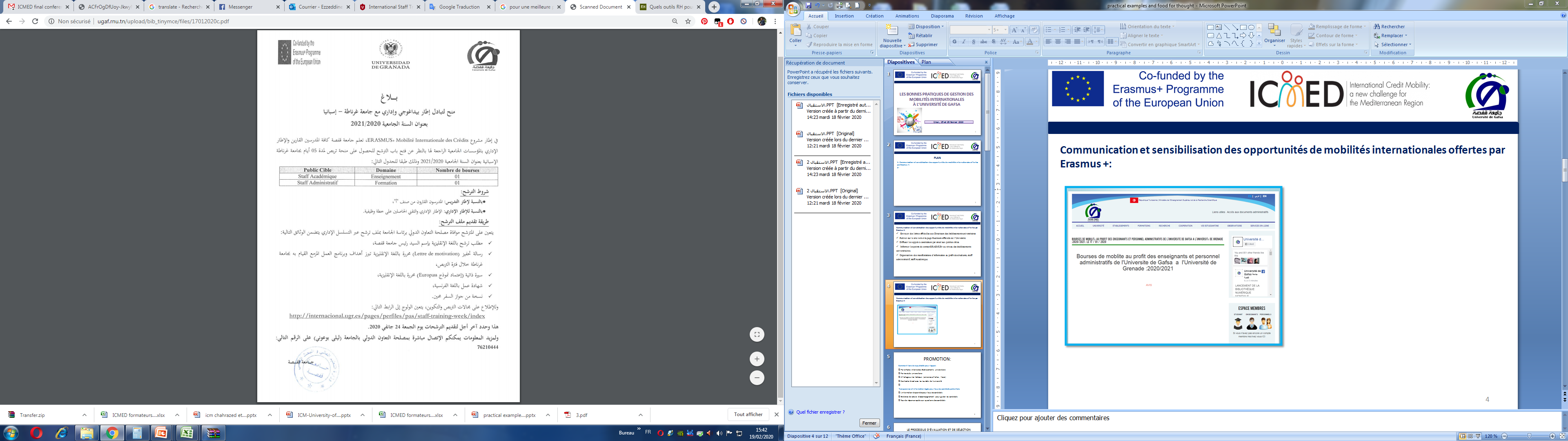 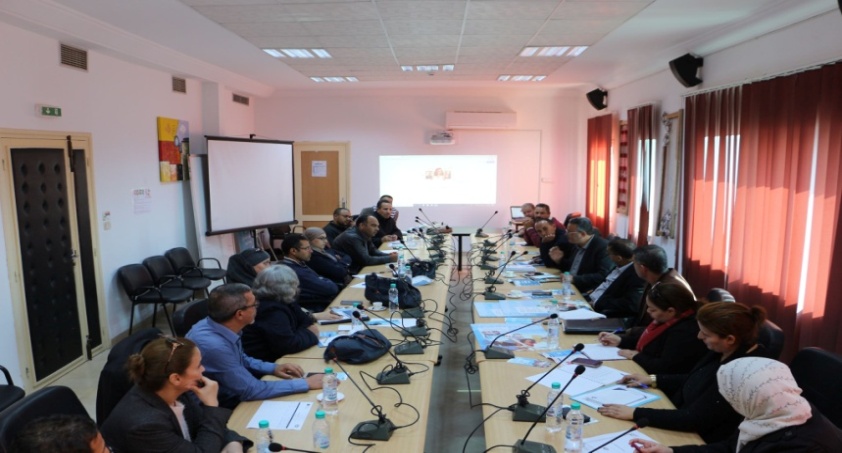 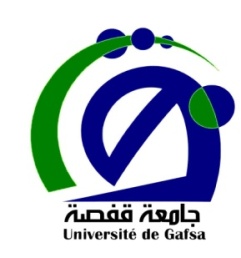 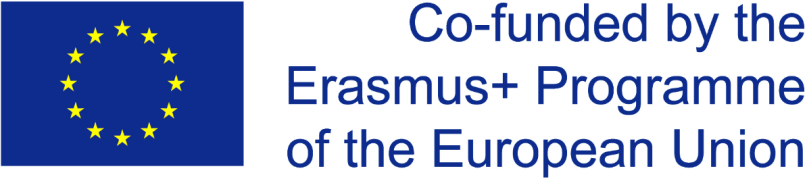 Egalité des chances pour tous les candidats potentiels:

L'information disponible pour tous les candidats.
 Existence d’une cellule d’accompagnement des candidats.
 Taux de réponse rapide aux questions des candidats.
Dépôt des dossiers de candidatures au bureau d’ordre de l’UGAF.
 Grille d’évaluation élaborée avant la sélection des candidatures.
 Les membres du comité de sélection ne doivent pas être parmi les candidats.
Affichage des résultats.
 Explication des motifs de refus aux candidats non retenus (verbal ou par courrier).
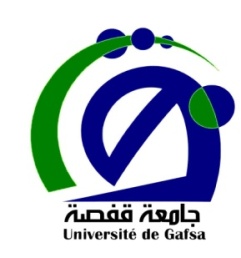 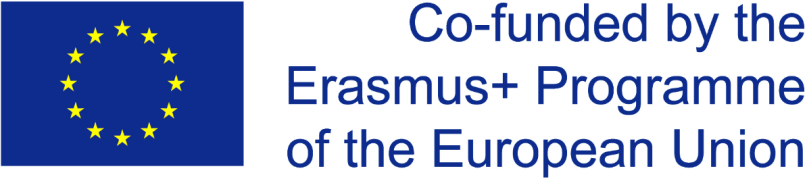 Processus d’évaluation et de sélection:


Composition du comité d'évaluation:
 Vice Président chargé de la coopération internationale.
 Coordinateur du projet de mobilité.
 Staff administratif.
 Staff académique.
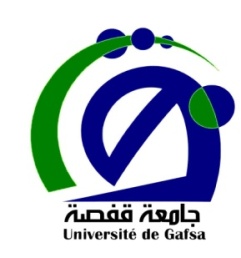 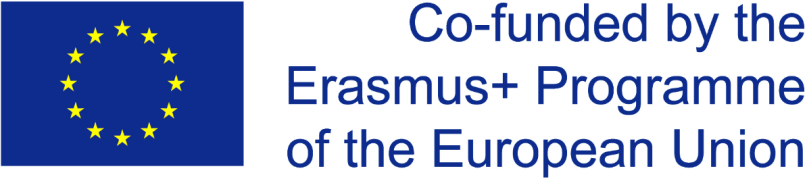 Processus d’évaluation et de sélection

Processus de sélection:
 Nomination des membres du comité.
 Préparation de la grille d’évaluation.  
 Etudes et vérifications des dossiers des candidatures.
 Calcul du score pour chaque candidat.
 Présélection.
 Mise a jour de plateforme de mobilité et validation des résultats.
Information des bénéficiaires.
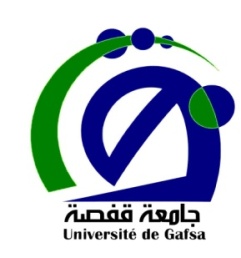 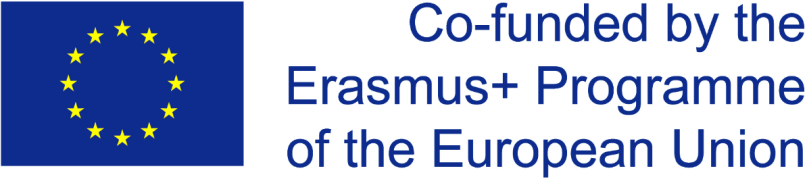 Processus d’évaluation et de sélection

Évaluation des candidatures:
L’évaluation des candidatures est effectuée selon des critères/grilles d’évaluation préétablis:
 Excellence académique (moyenne, crédits, recherche, stage…).
 Compétences linguistiques (Certification DELF, TOEIC…).
 Curriculum vitae
 Lettre de motivation (Intérêt, l’impact…). 
 Programme de la mobilité.
 Entretien (psychotechnique pour les étudiants).
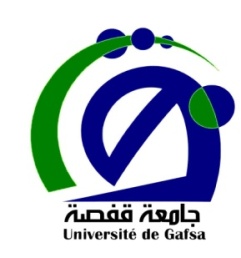 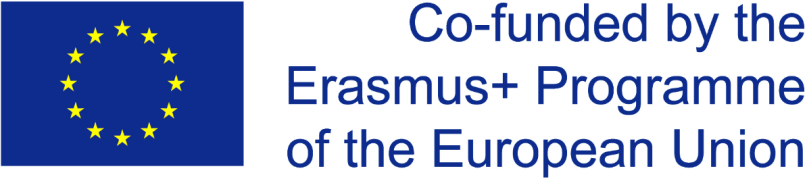 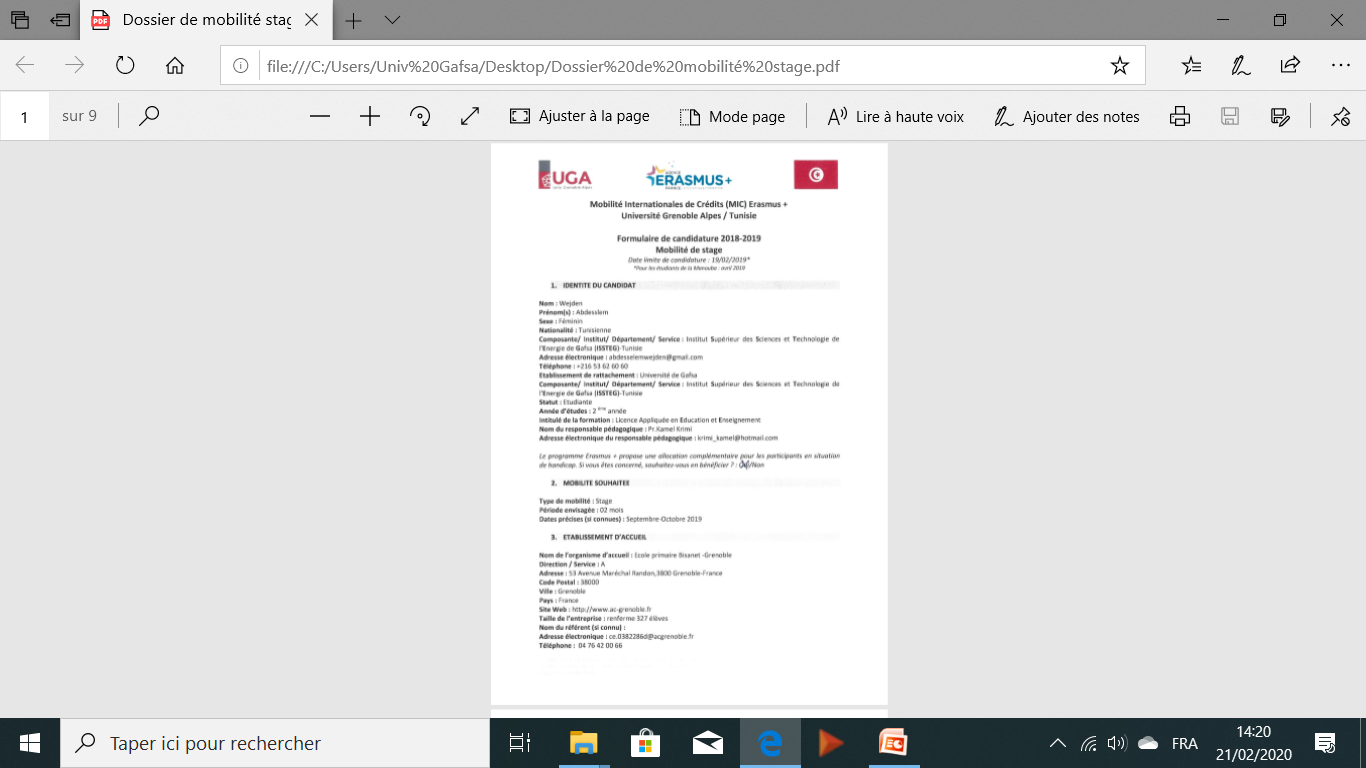 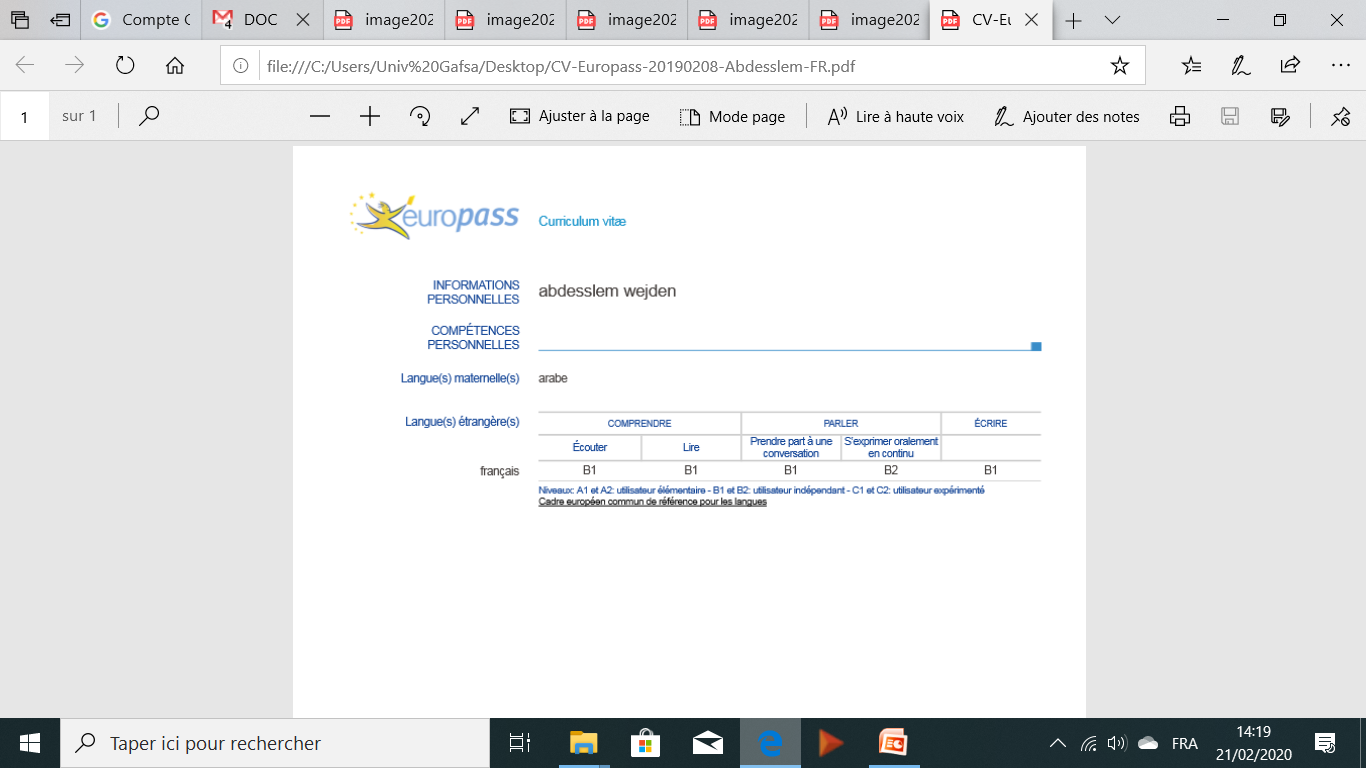 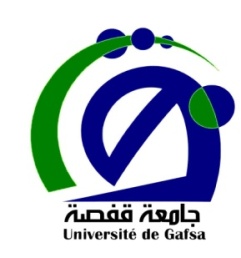 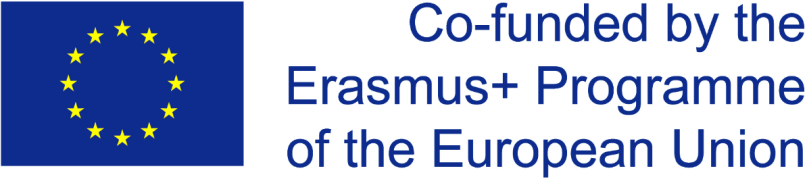 Processus d’évaluation et de sélection:

Définition des rôles des acteurs impliqués:
 Vice Président chargé de la coopération internationale: Coordination et suivi 
  Staff administratif: vérification des dossiers de candidatures, calcul du score, suivi des dossiers, communications avec les candidats.
Staff académique: Elaboration de la grille d’évaluation, présélection.
Coordinateur du projet: Validations des résultats, rédactions des PVs  et  coordination avec les partenaires).
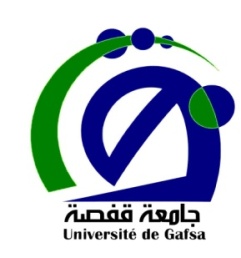 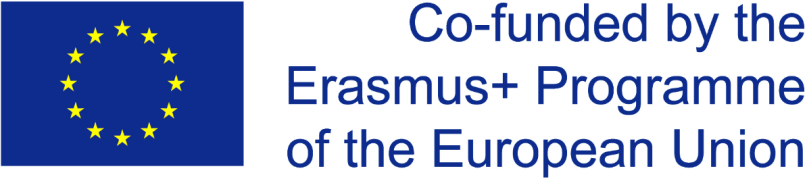 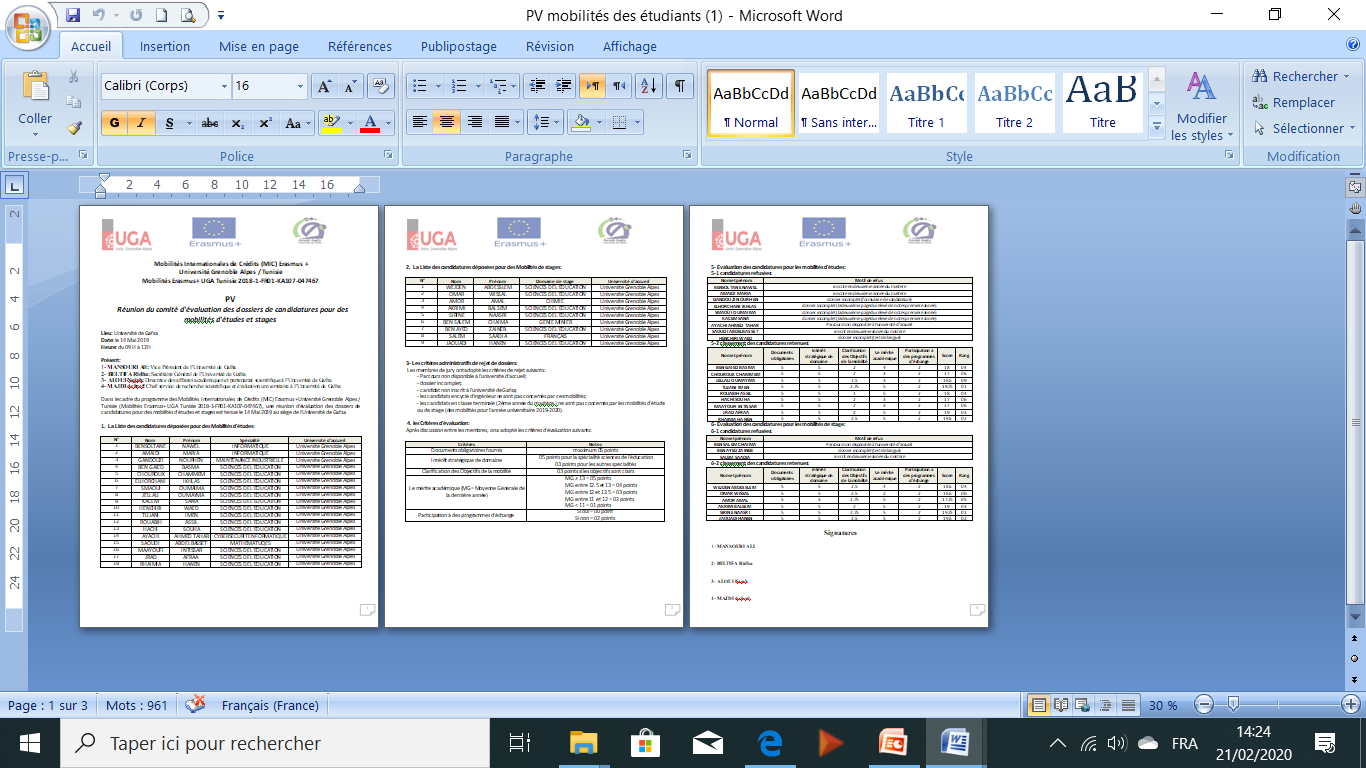 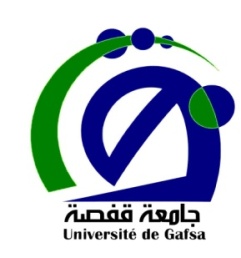 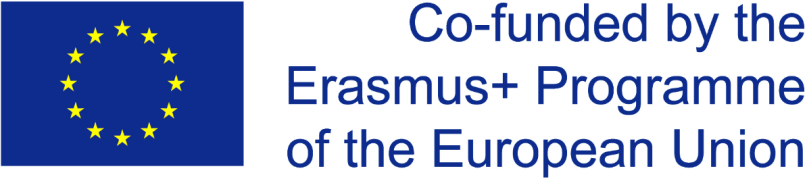 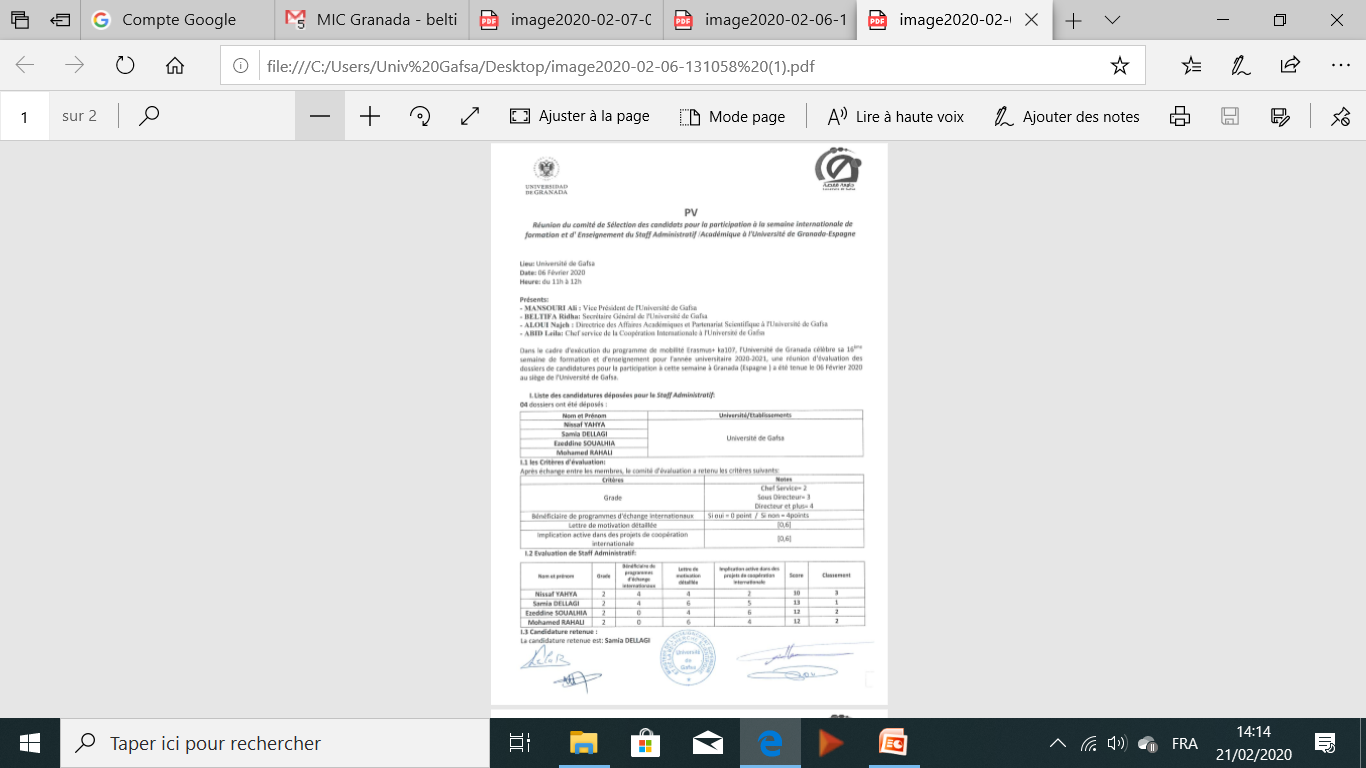 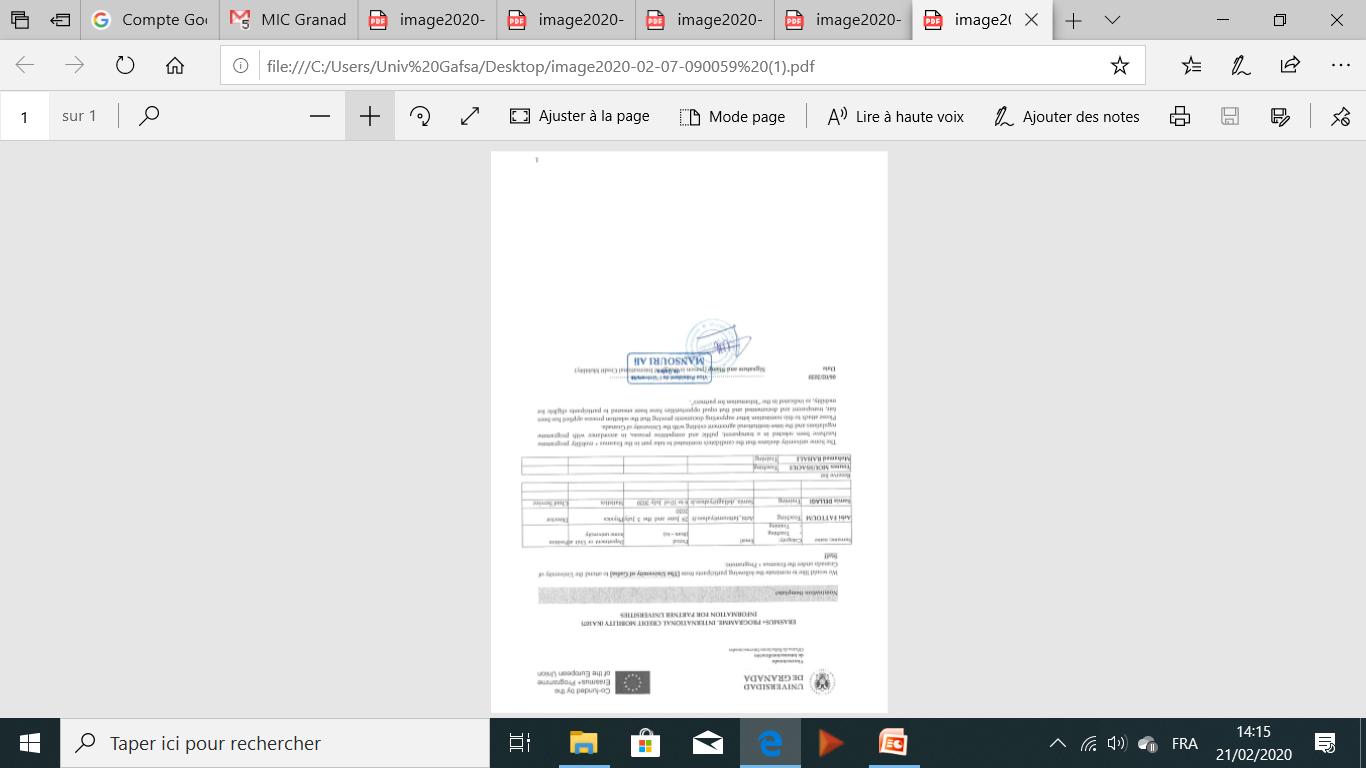 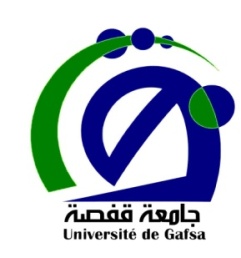 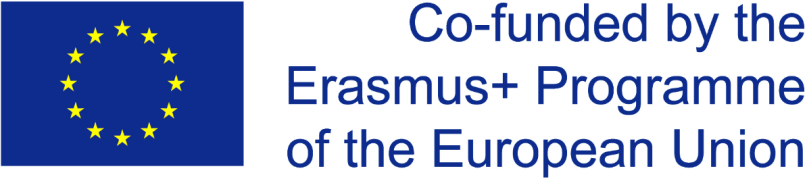 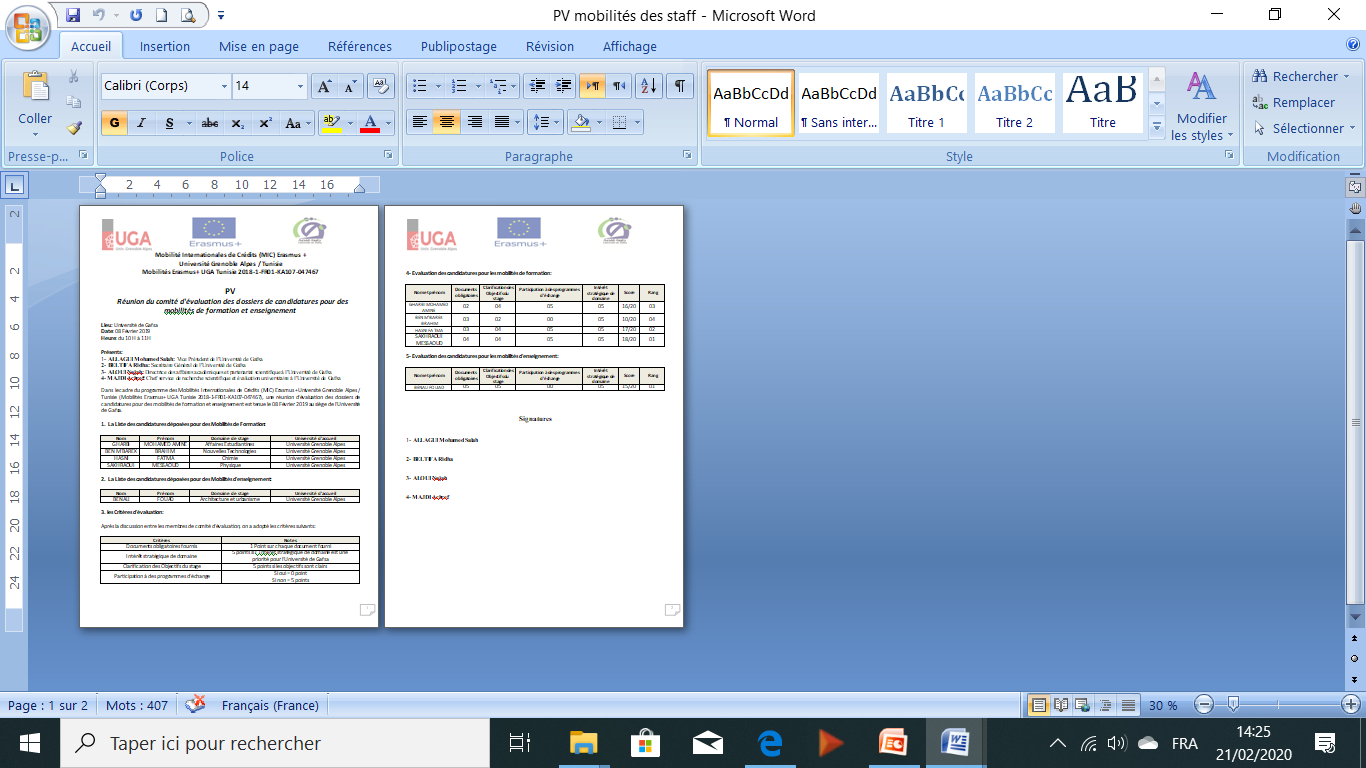 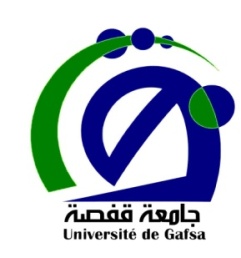 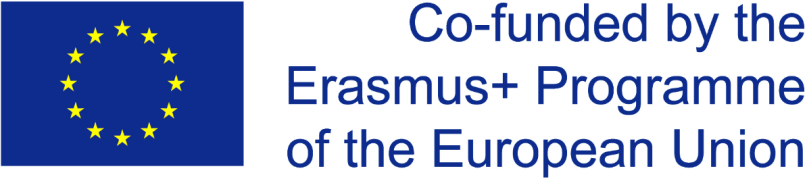 Soutien des candidats:

Avant la mobilité (procédure de candidature)
 Explication des démarches de candidature.
 Accompagnement et orientation durant les différentes étapes de dépôt de dossier.
 Mise à disposition les documents nécessaires (CV, projet accord d’apprentissage,…).
 Diffusion de la liste des documents obligatoires.
 Affichage des délais. 
 Rappel pour complément de dossiers s’il y a une pièce manquante.
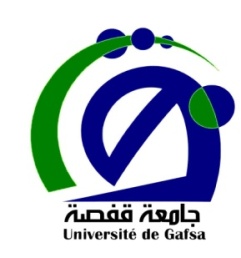 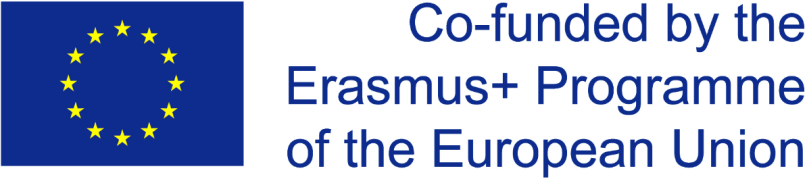 Soutien des candidats:

Durant la mobilité:
 Cellule d’accompagnement.
 Coordination avec les responsables pédagogiques pour remplir et signer les projet d’accord d’apprentissage
 coordination avec les universités étrangères pour avoir les assurances de voyage
Aide pour l’obtention de visa (Contact avec l’ambassade pour le dépôt des dossiers de visa).
 Coordination avec les universités d’accueil pour réserver le logement
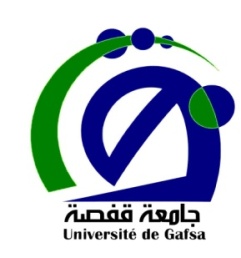 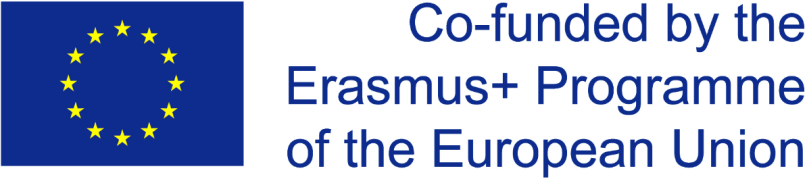 Soutien des candidats:

Durant la mobilité:
 Cellule d’accompagnement (Suivi moral et pédagogique, encouragement pour donner une bonne image du citoyen tunisien).
 Coordination avec les responsables pédagogiques pour remplir et signer les projet d’accord d’apprentissage
 Coordination avec les universités étrangères pour avoir les assurances de voyage.
 Renforcement des compétences linguistiques (Formation).
Aide pour l’obtention de visa (Contact avec l’ambassade pour le dépôt des dossiers de visa).
 Coordination avec les universités d’accueil pour assurer l’hébergement.
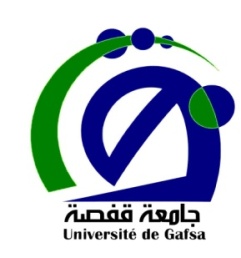 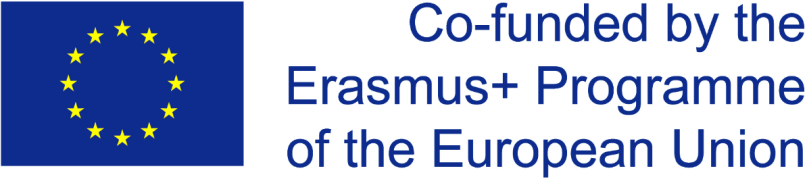 Soutien des candidats:

Après la mobilité:
Reconnaissance des crédits.
 Rapport de mobilité.
Enquête d’évaluation de la mobilité.
Témoignage des expériences vécues pour motivation des candidats futurs potentiels.
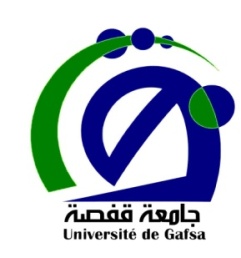 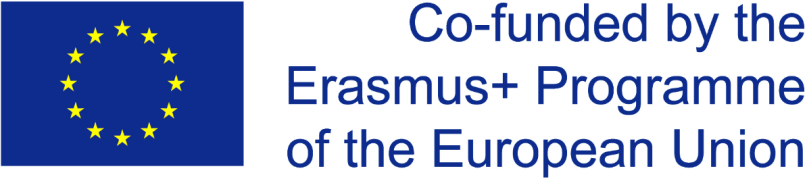 La pérennisation du projet ICMED
Application et développement des bonnes pratiques acquis dans le cadre du projet ICMED.
Renforcement des capacités des membres de la cellules Erasmus+ de l’UGAF (RH, Formation, équipements, …).
Création d’un guide de mobilité internationale MIC.
Bien maintenir notre collaboration avec les membres du consortium ICMED (création d’un réseau des personnes ressources de mobilité MIC).
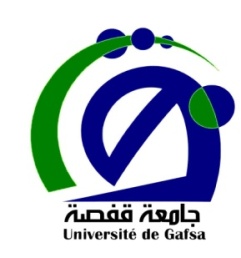 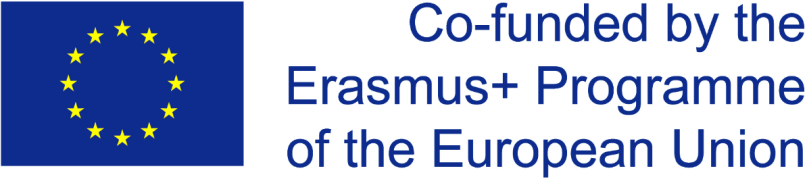 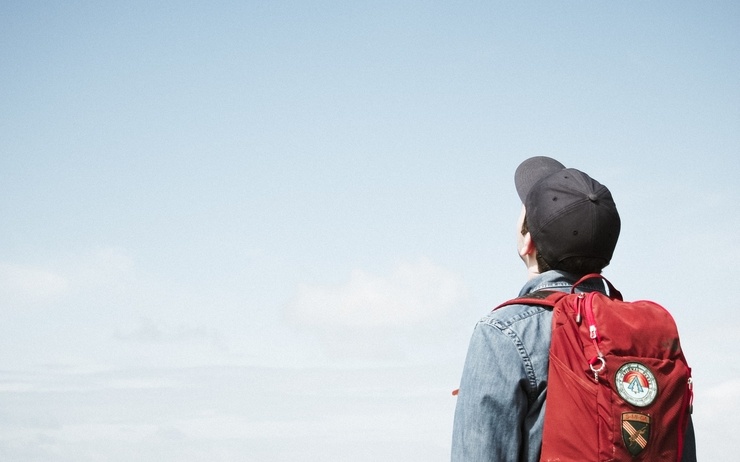 Merci pour votre attention
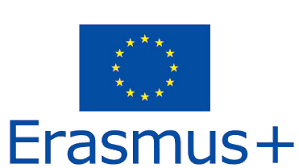 http://www.ugaf.rnu.tn